By Brenden
Tyrannosaurus Rex
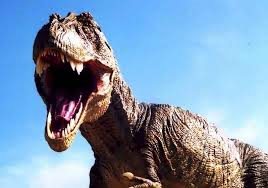 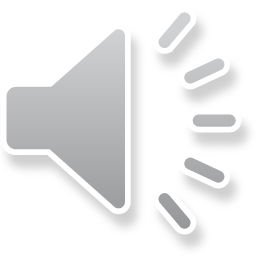 Tyrannosaurs Rex are 18 feet tall
They have sharp claws
They have big heads
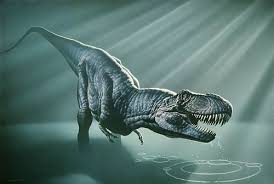 body
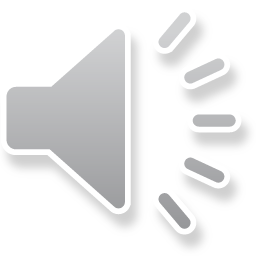 The t-rex lived 70 million yeas ago
It lived in north America
It lived in wood lands
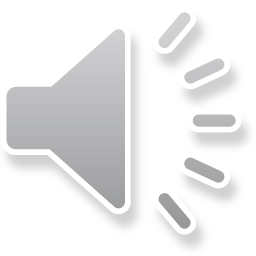 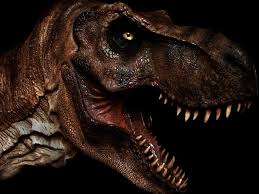 habitat
Meat
Other dinosaurs
Eats animals that are dead
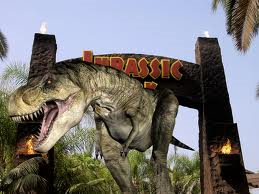 food
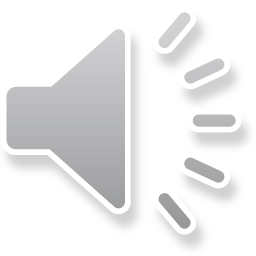 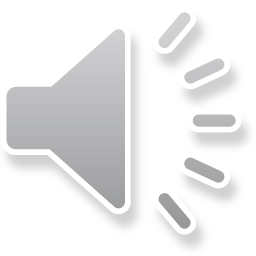 It is a predator
It is a scavenger
Spends most of time hunting
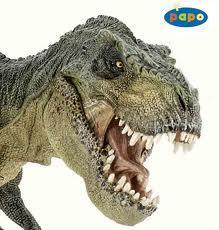 behavior
The word tyrannosaurus rex means king tyrant reptile
Used tail for balance
Extinct 65 million years ago
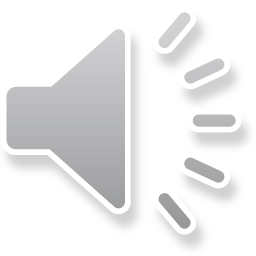 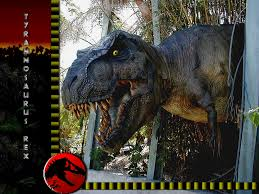 Fun facts
http://www.pebblego.com/content/animals/pgo_player.php
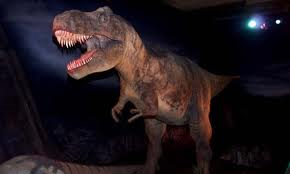 Reference
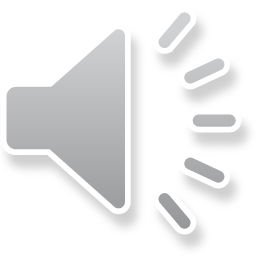